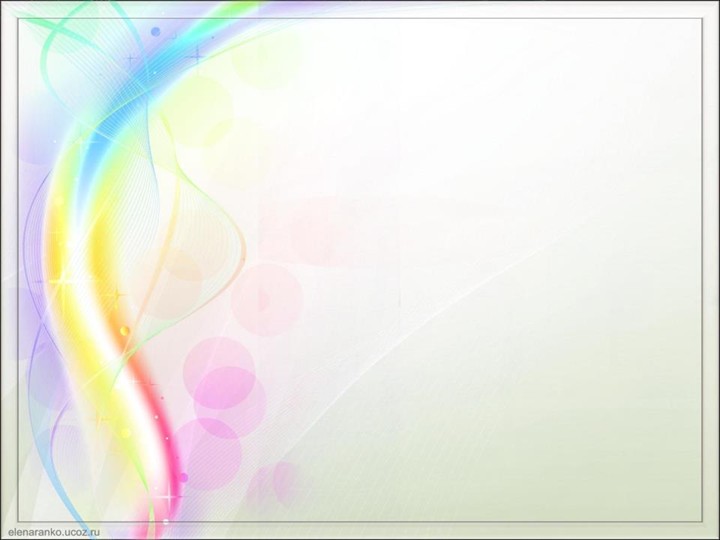 Муниципальное  казённое дошкольное образовательное
 учреждение  детский сад №23
«Игровая деятельность как эффективное средство воспитания  у дошкольников безопасного поведения на улицах города».
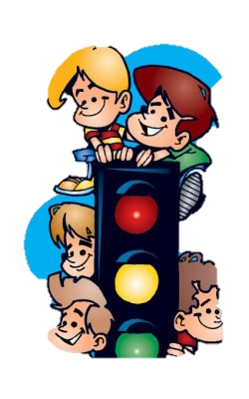 Подготовил: воспитатель        Мокова Н.В.
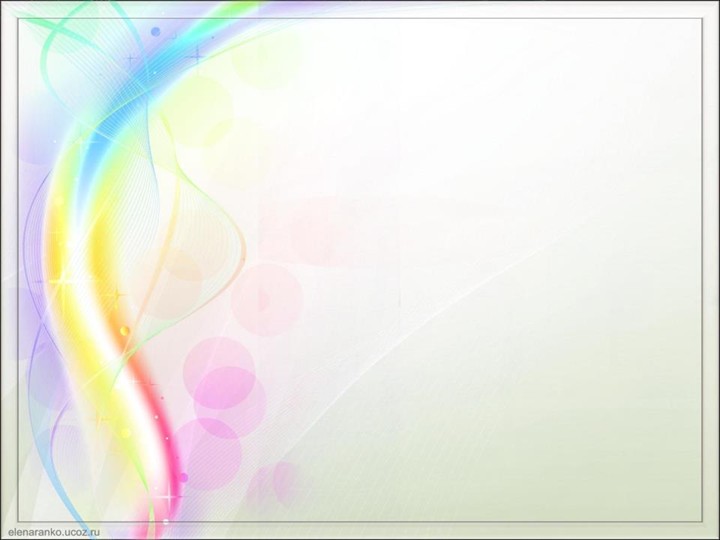 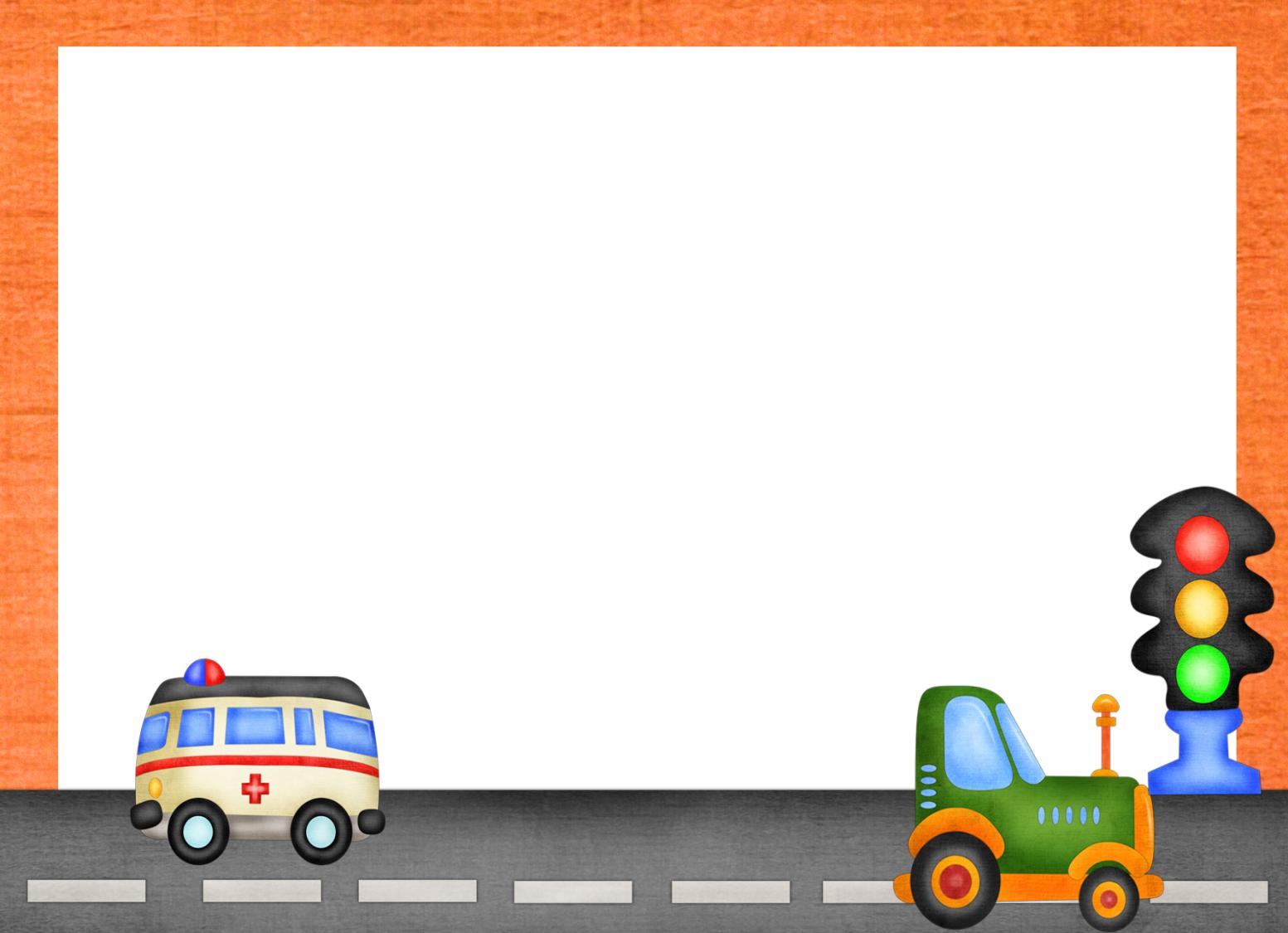 Причины детского дорожно-           транспортного травматизма:
Переход дороги в неположенном месте.
Игры на проезжей части и возле нее.
Катание на велосипеде, роликах, других самокатных средствах по проезжей части дороги.
Невнимание к сигналам светофора. 
Выход на проезжую часть из-за стоящих машин, сооружений, зеленых насаждений и других препятствий.
Неправильный выбор места перехода дороги при высадке из транспорта. Обход транспорта спереди или сзади.
Незнание правил перехода перекрестка.
Бегство от опасности в потоке движущегося транспорта.
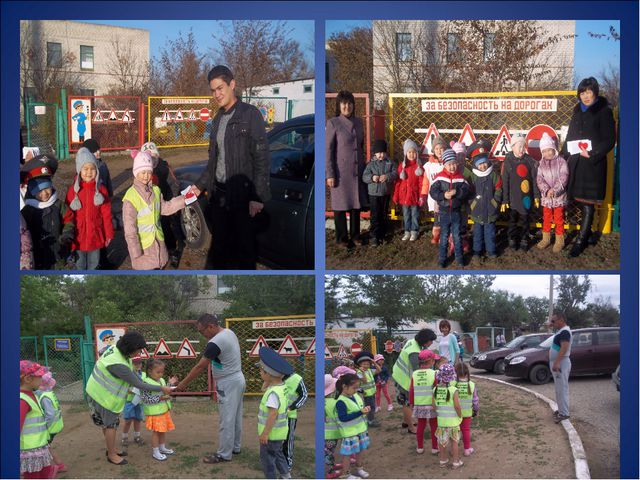 Игра носит воспитательно-образовательный и развивающий характер.
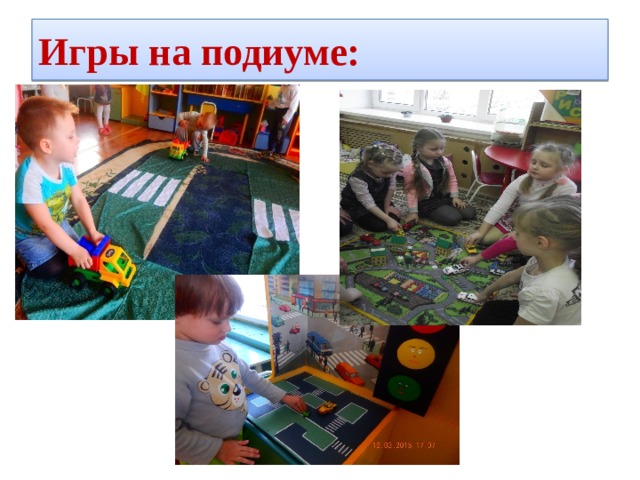 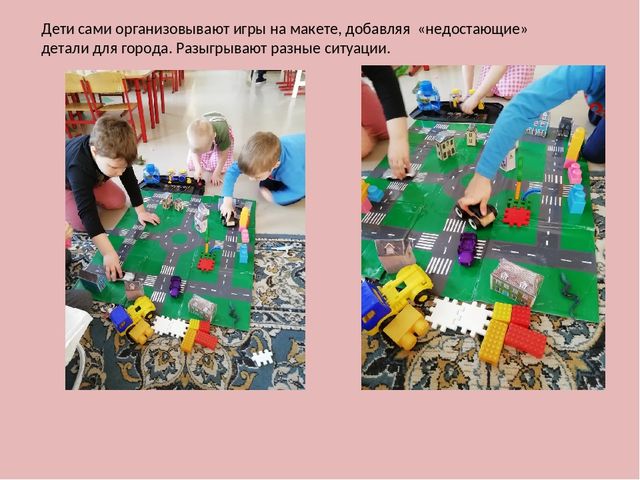 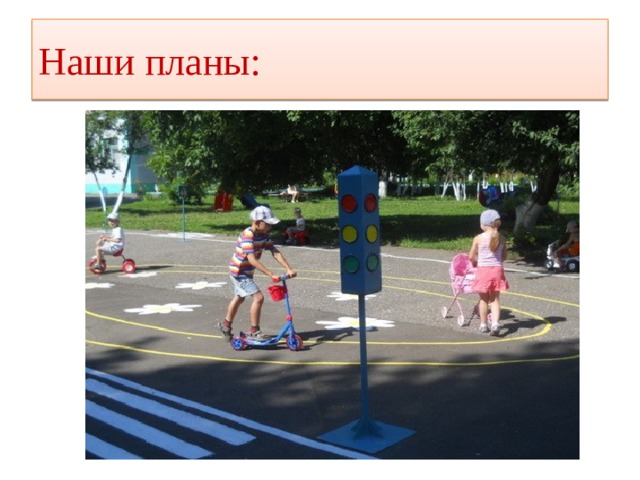 Игра как вид деятельности отражает практический подход усвоения теоретических знаний, а также умений и навыков правил безопасного поведения на улицах города.
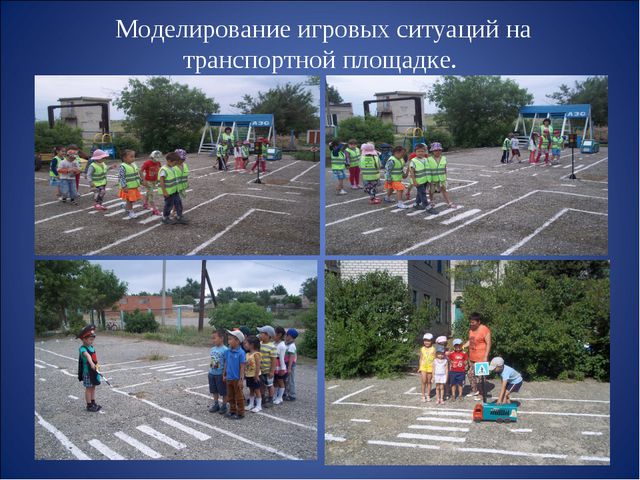 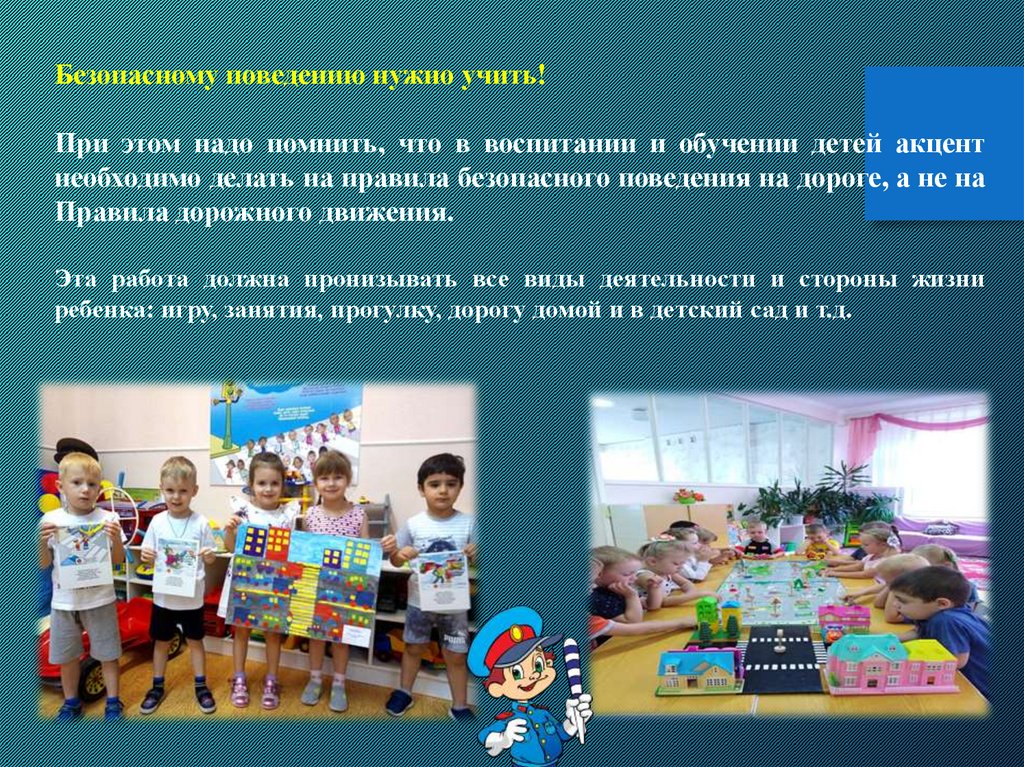 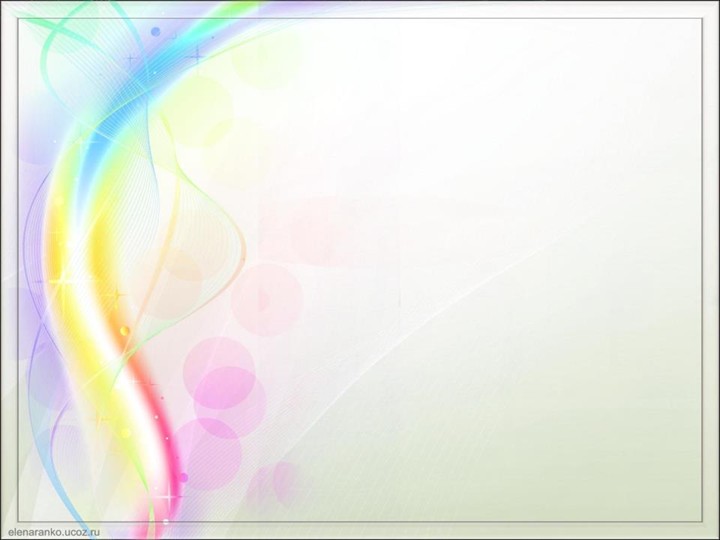 Уголок ПДД:
Макет;
Дидактические игры;
Художественная литература;
Альбомы, иллюстрации по ПДД
Атрибуты к сюжетно-ролевым играм;
Дорожные знаки и многое
 другое.
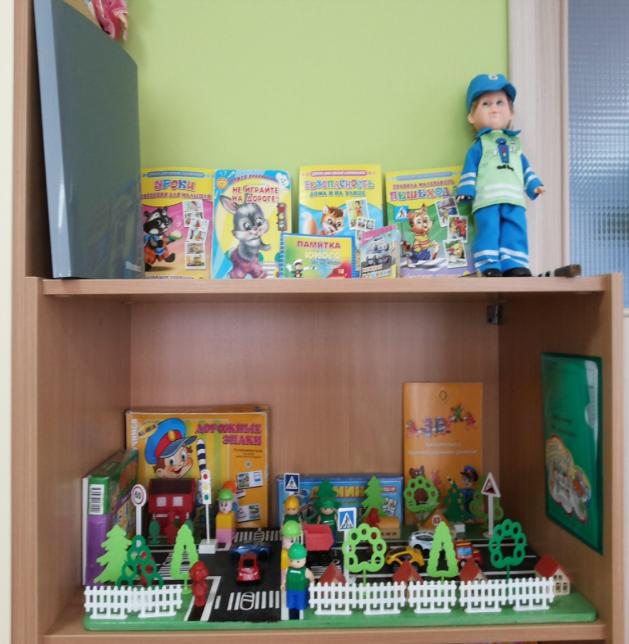 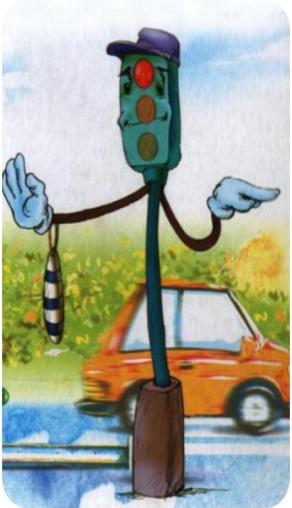 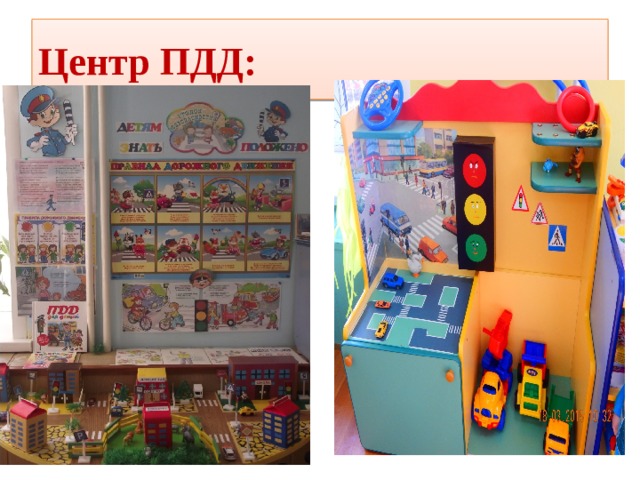 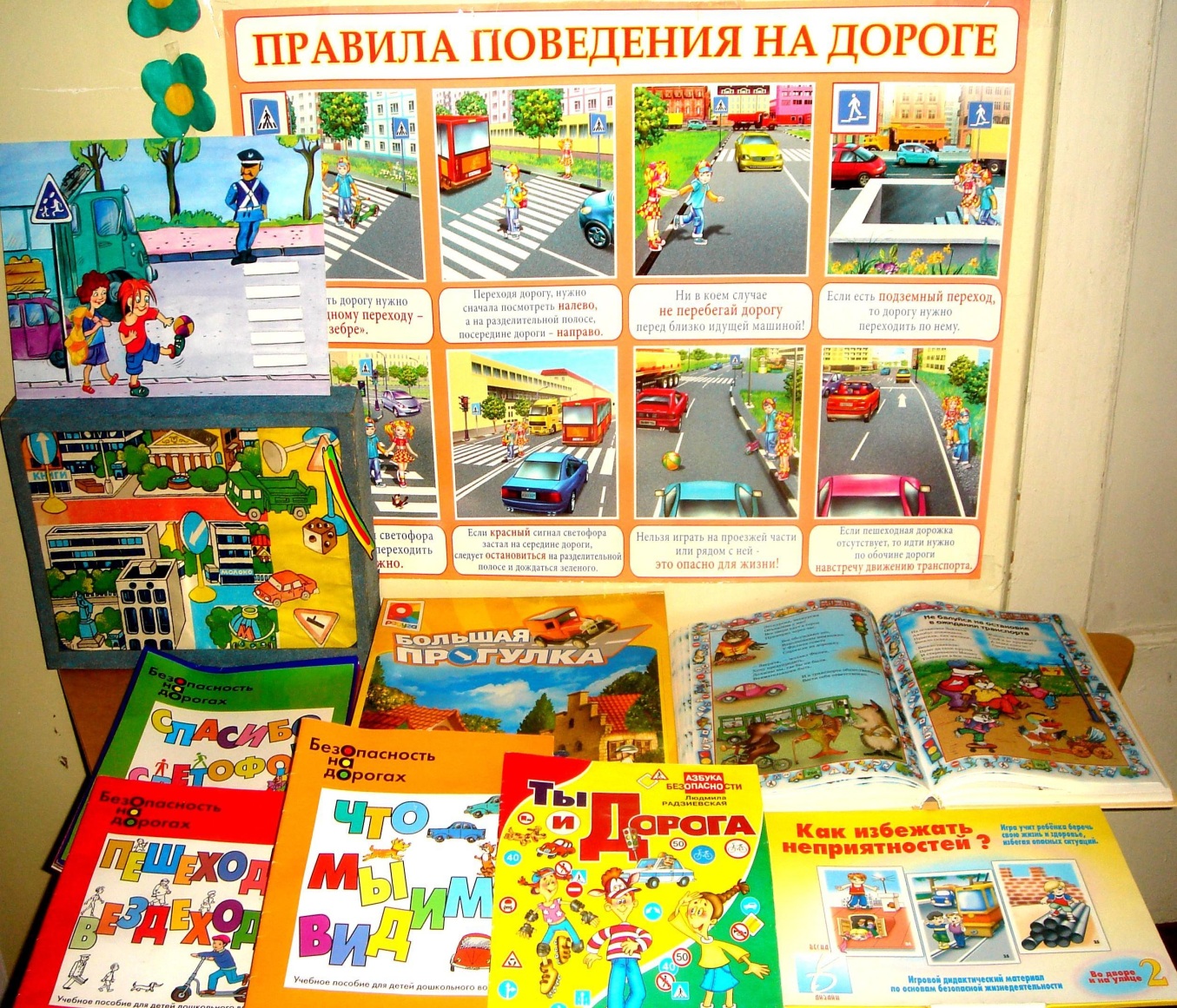 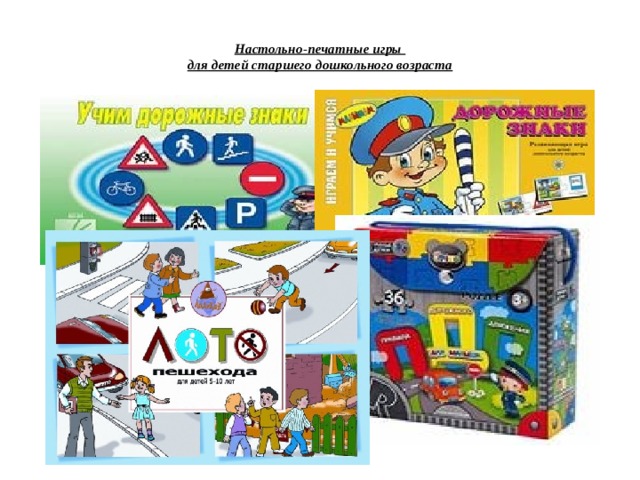 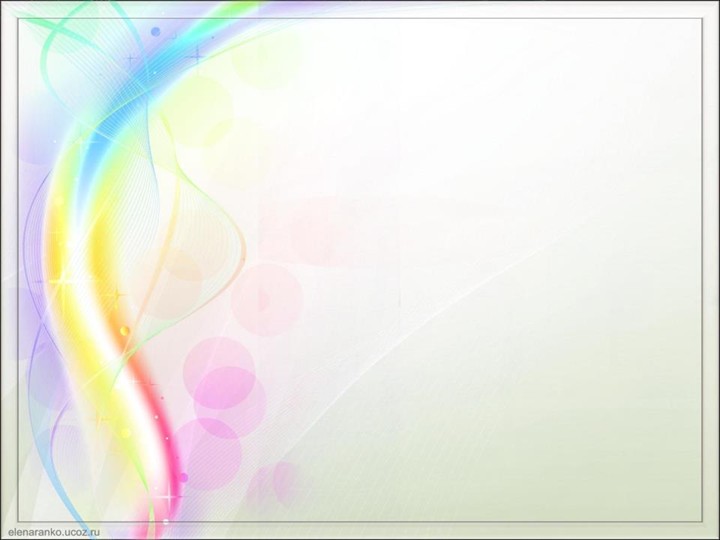 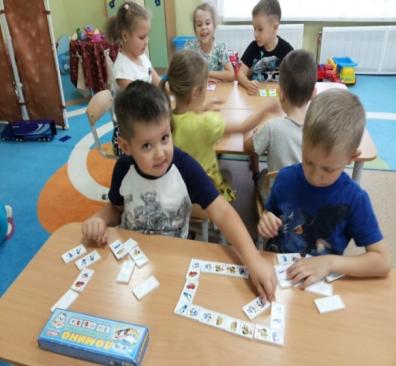 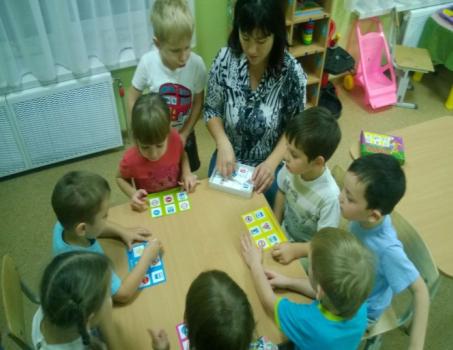 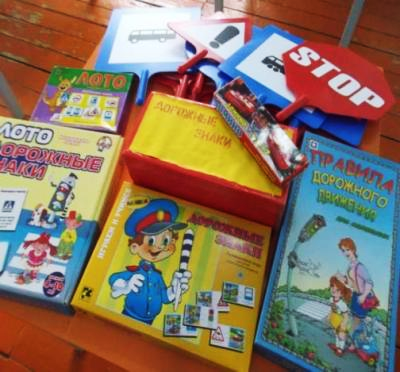 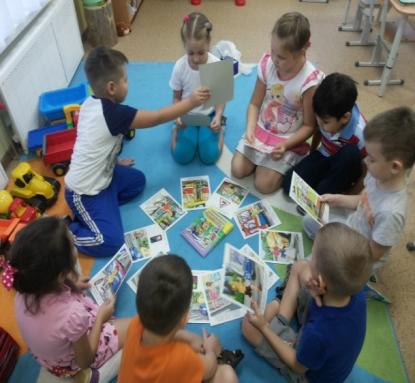 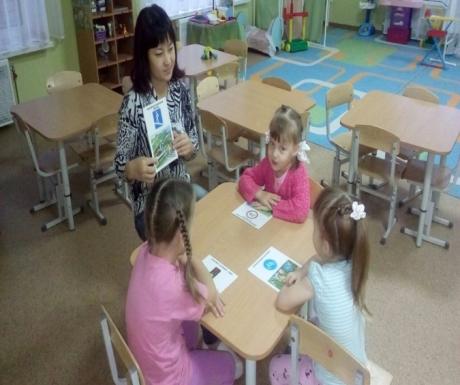 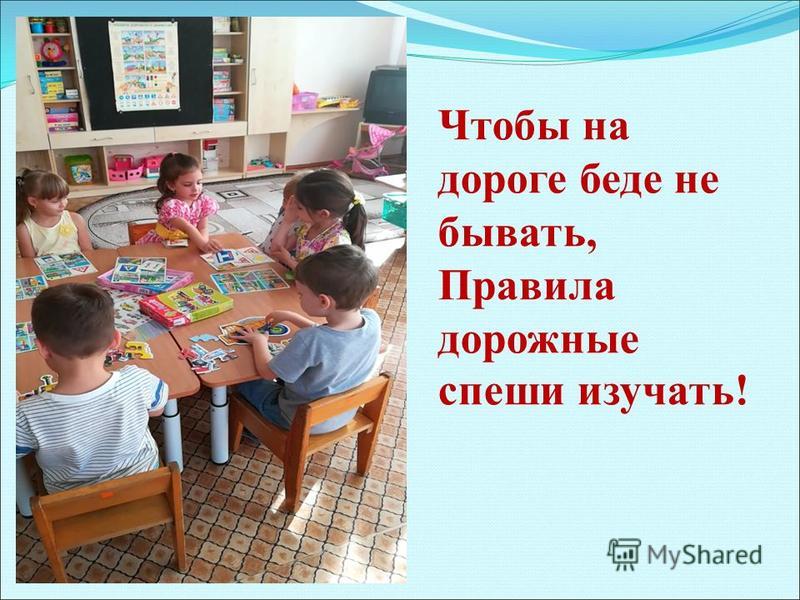 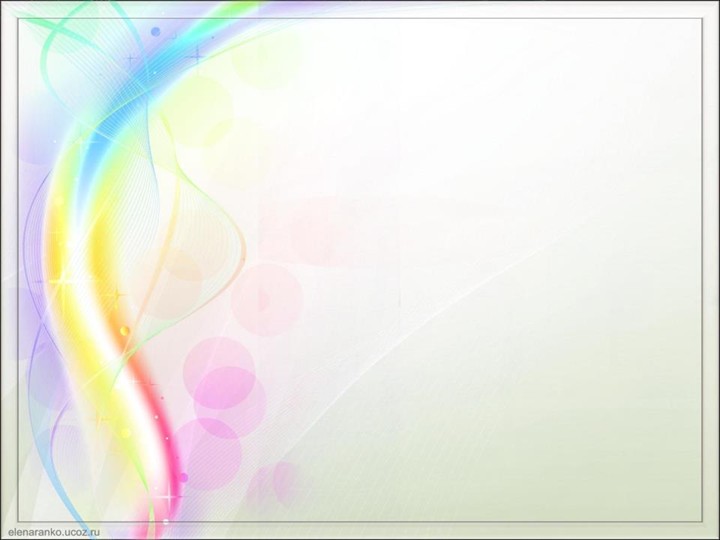 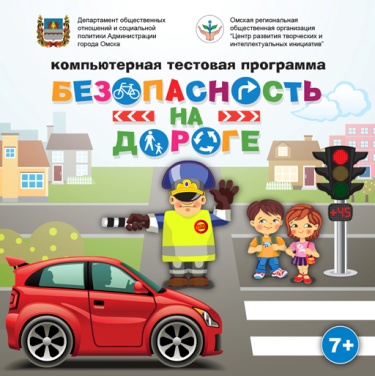 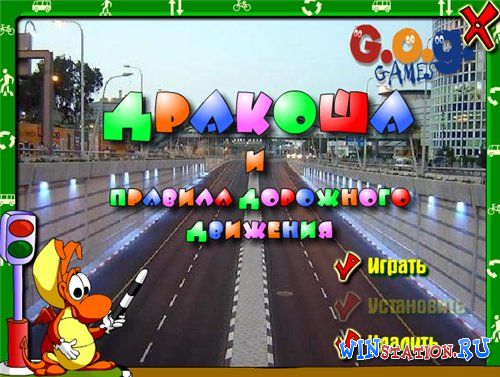 Компьютерные  игры.
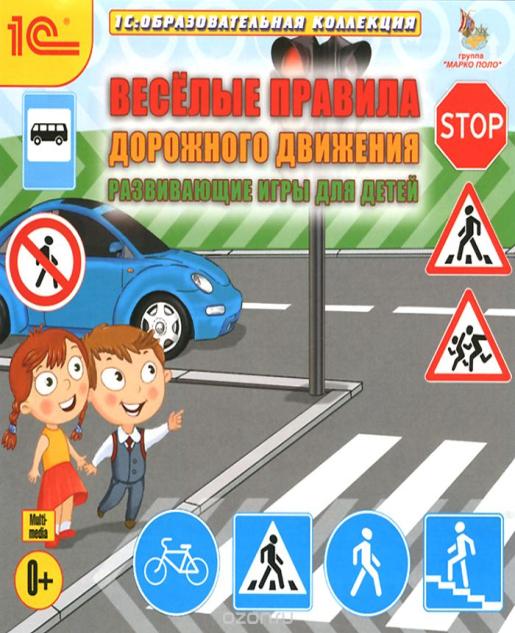 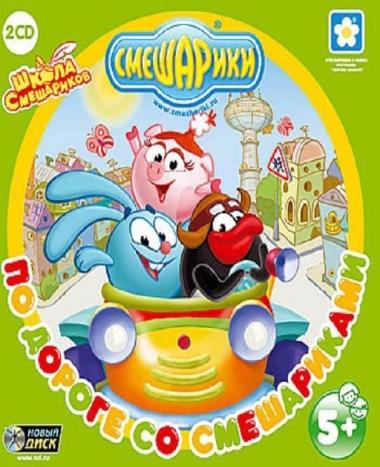 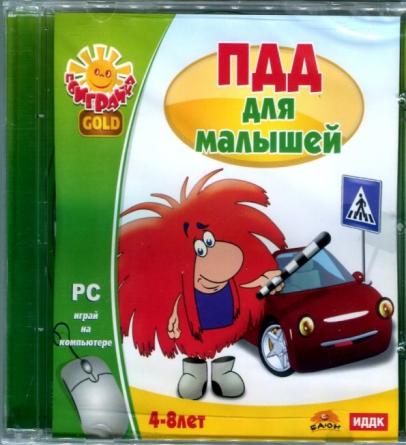 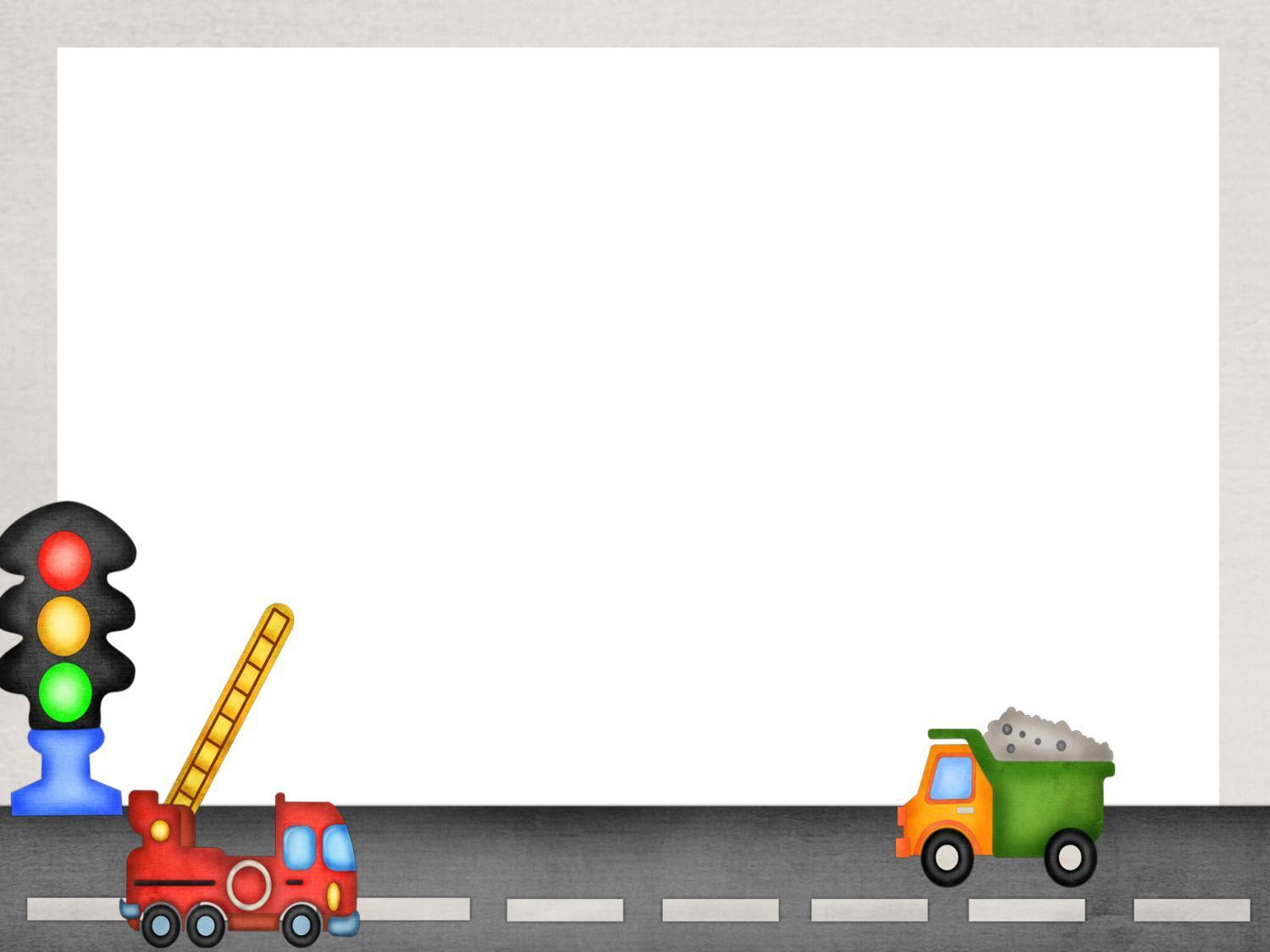 Сюжетно – ролевые игры.
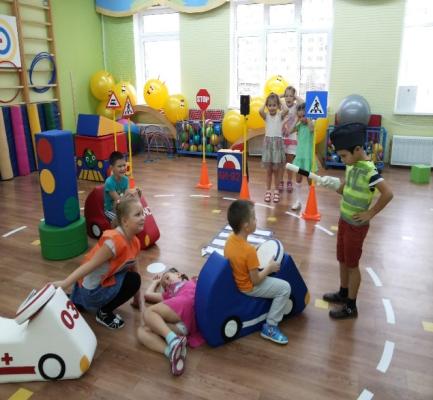 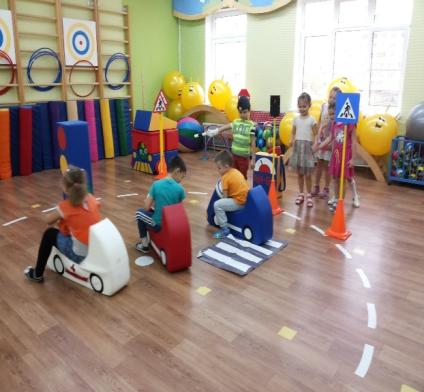 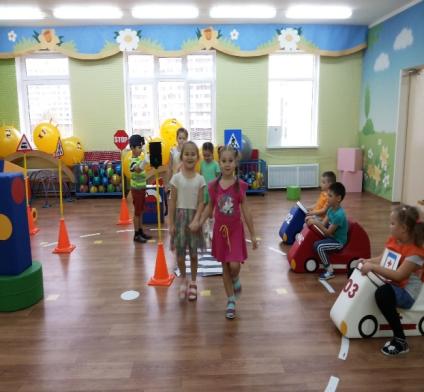 Пешеход, пешеход, 
Помни ты про переход:
Подземный, наземный, 
Похожий на зебру.
Знай, что только переход
От машин тебя спасет!
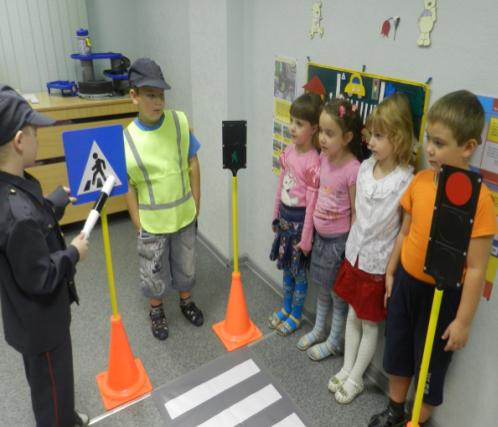 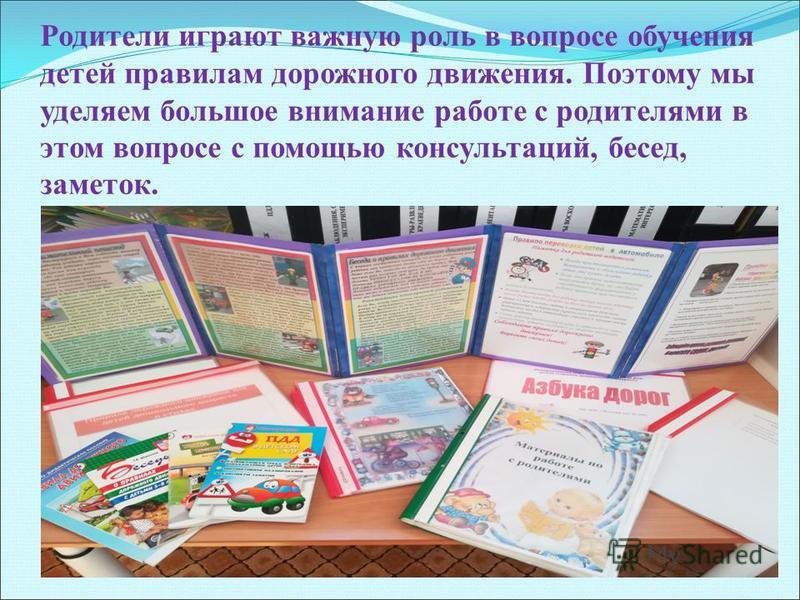 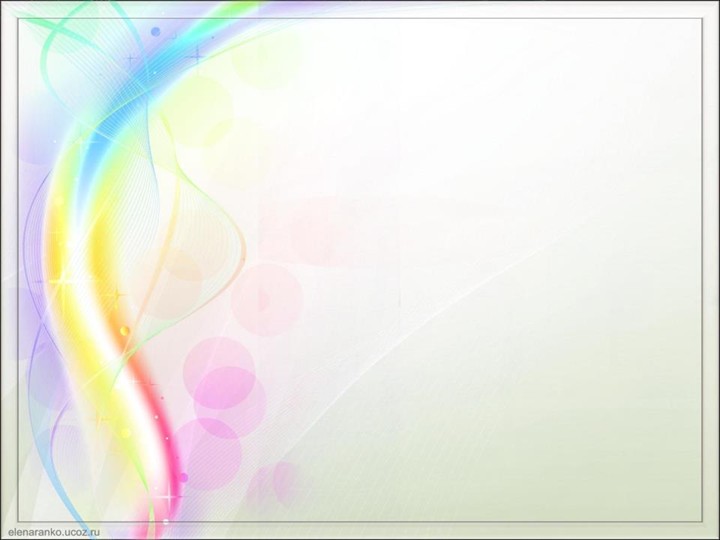 Помощники в изучении 
Правил Дорожного Движения  вместе с детьми:
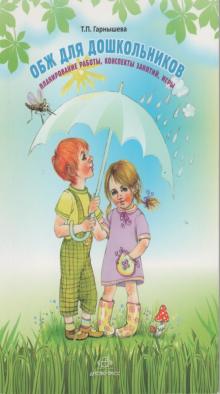 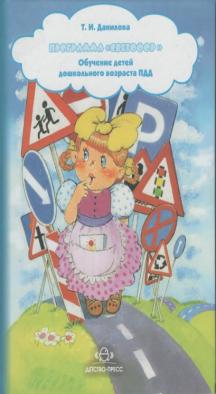 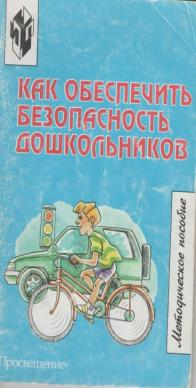 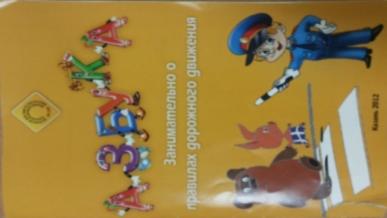 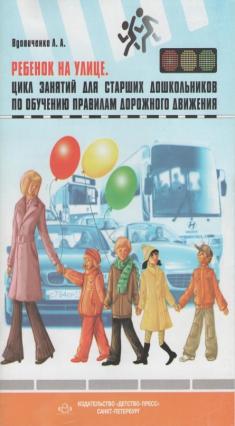 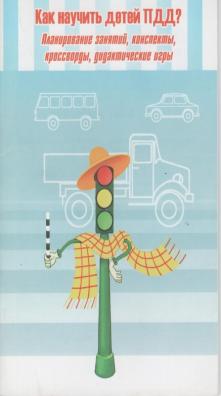 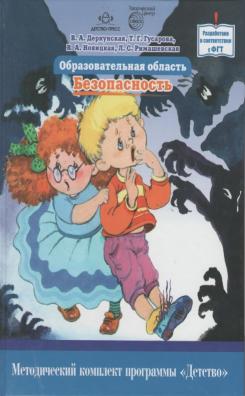 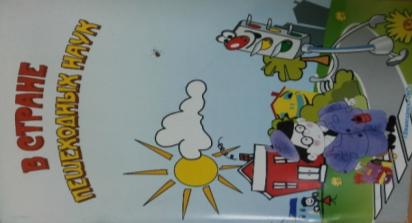 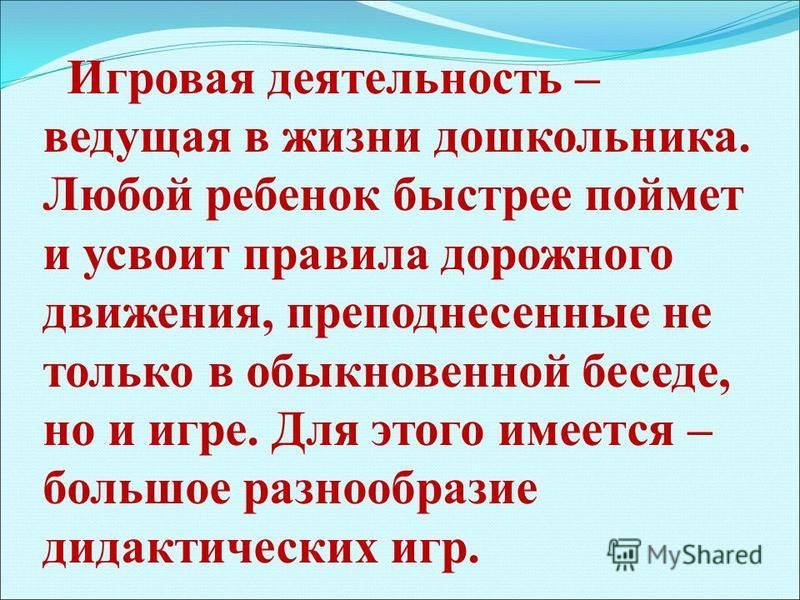 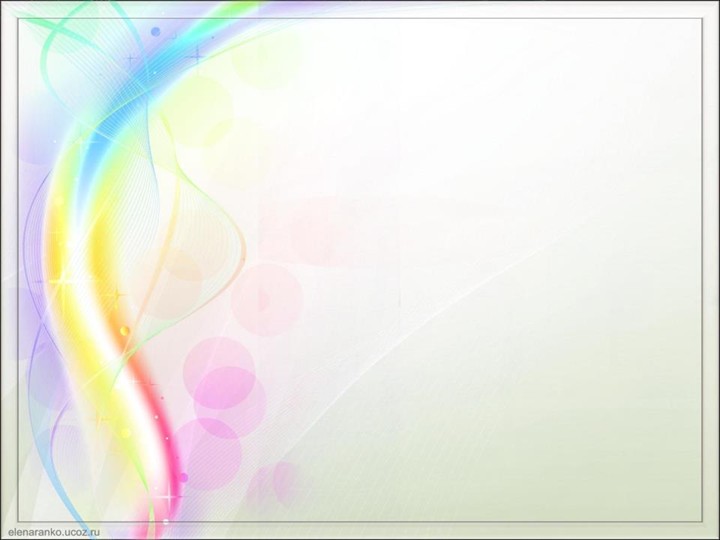 СПАСИБО
                    ЗА
                        ВНИМАНИЕ!
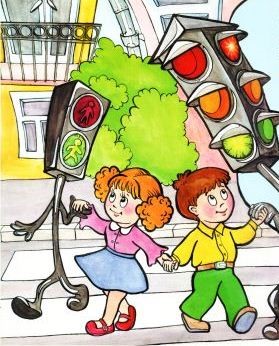 Всем дорог желаем ровных,
 Пусть горит зеленый свет,
 И успехов Вам огромных,
 И здоровья на сто лет!